Intégration des principes de développement social :
L’expérience de la MRC des Laurentides
Kimberly Meyer, mairesse de la municipalité Lac-Tremblant-Nord
[Speaker Notes: Introduction: 
 Rôles politiques
- Mairesse de la Municipalité Lac Tremblant Nord, 
-Préfète suppléante de la MRC des Laurentides, 
-Présidente du Comité d’élus en Développent sociale
Rôles Travailleuse sociale
-J’ai travaillé a l’urgence et dans un centre de trauma, en oncologie, santé mentale et plus récemment avec les personnes ainées]
IMPLICATION MRC – HISTORIQUE
Avant 2017 
Présence ponctuelle sur les comités en lien avec le développement social, plutôt sur demande, rôle de liaison; 
Souvent en lien avec des besoins ponctuels ou financiers;
Les relations se sont établies petit à petit, surtout via la direction générale de la MRC.

Entre 2018 - 2022 
Présence plus assidue sur les comités en développement social (DS), notamment CASA (Ainés) et le  Regroupement intersectoriel en DS (RPDSL);
L’accès n’est pas toujours facile, la perception du rôle des élus n’est pas toujours favorable; 
Le temps consacré au DS a pris davantage de place pour les élus et la direction générale;
Le leadership de la MRC lors de la pandémie a été un point tournant.
IMPLICATION MRC (2022)
Création d’un poste d’agent de liaison (projet pilote de 6 mois, ensuite confirmation du poste) :
Proximité quotidienne avec les organismes; 
Avec la direction générale de la MRC, l’agent siège sur divers comités locaux et régionaux tels que la table sécurité alimentaire, table jeunesse, regroupement intersectoriel en DS – RPSDL incluant le comité exécutif, comité bénévolat, comité logement, CAR régionales en développement social, le comité régional et le comité local de l’Alliance pour les choix de projets soutenus dans le Fonds québécois d’initiatives sociales (dans le cadre du PAGIEPS, etc.).

Création du comité des élus en développement social :
Composé de 5 maires.ses nommé(e)s par le conseil des maires (20 maires), la direction générale et l’agent de liaison;
Le comité se rencontre aux 6 semaines depuis juin 2022. Le compte-rendu des rencontres est accessible aux 15 autres maires ne siégeant pas sur le comité et la présidente effectue un résumé en préséance pour tenir à jour l’ensemble du conseil des maires sur des enjeux spécifiques;
Le comité a rencontré 27 directions d’organismes du territoire en rencontres individuelles de 30 minutes;
Élaboration du Plan d’action 2022-2027; 
Présence d’élus sur divers comités (regroupement intersectoriel en DS – RPDSL, CASA - Table des ainés et ponctuellement sur d’autres comités).
[Speaker Notes: 1. Grands pas en 2022!
2. Ajout de l’agent essentiel pour avancer les dossiers 
3.Comité élu: je peux dire que les élus (et pas juste moi la TS) sont mobilisés, prêt-à-agir et apprécie les rencontres.  
4. Sondage fait auprès des organismes rencontrer indique que les rencontres ont été bien apprécier. L’objectif était de connaitre leurs besoins concrets. On se retrouvait souvent en rencontre à trouver des solutions à des enjeux ou irritants qui permettaient d’avancer concrètement, autre que par l’argent.]
Issu des besoins concrets identifiés par les différents organismes sur notre territoire via les rencontres individuelles et la présence sur les multiples tables et comités;
Plan d’action qui va évoluer dans le temps avec les besoins identifiés conjointement avec le milieu.

5 AXES PRIORITAIRES

Poursuivre le partenariat entre les municipalités, la MRC et les organismes sociocommunautaires;
Sécurité alimentaire;
Logement sociocommunautaire; 
Transport collectif et à mobilité réduite;
Soutien à la collectivité.
PLAN D’ACTION DS (2022-2027)
[Speaker Notes: Plan d’action – quelques constats 
La communication est difficile, dans un temps où on reçoit tellement de courriels et les enjeux sont multiples, ce qui reste un obstacle important. 
L’enjeu de subventions est difficile. L’es demandes sont complexe et nécessite la création d’un projet.  Les redditions de comptes sont lourdes.
Besoin d’augmenter la mutualisation entre l’organisme
Les organismes ont souvent des besoins concrets autres que l’argent
Nous avons beaucoup de représentations à faire auprès des gouvernements

Plan d’action disponible – pourrais être envoyé]
IMPLICATION MRC (2023-2024)
Contributions financières spécifiques :
2023 
Enveloppe discrétionnaire de 27 000 $, en plus du soutien de 50 000 $ via le FRR volet 2 dédié aux organismes sociocommunautaires;
Subvention ponctuelle à certains organismes au cours de l’année (notamment La Croisée).

2024 
Fonds de 100 000 $ dédié exclusivement au milieu sociocommunautaire pour les projets ou la mission; 
En plus des projets communautaires acceptés via le FRR volet 2;
Budget pour un support à des organismes lors de situations d’urgence.

Présence continue sur les multiples tables et comités (élus et administration (agente en DS et direction générale);
Politique en DS à venir.
[Speaker Notes: Fonds dédier à la mission rare sauf PSOC]
NOS ACCOMPLISSEMENTS
Mise en place de la cellule de crise en temps de pandémie,  un grand succès :
La MRC a initié et assuré le leadership pour supporter le milieu communautaire face aux enjeux et surmonter les obstacles ponctuels en s’assurant du support de l’ensemble du milieu (CISSS, SQ, CSSL, Fondations, villes et municipalités, organismes communautaires);
La MRC a été finaliste pour le Prix Leadership municipal au Québec pour cette initiative.

Entente avec le CDESL et le Centre de pédiatrie sociale de la MRC des Laurentides :
La MRC a initié ce projet pour donner accès aux mêmes services de coaching sportif tant aux jeunes issus de milieux défavorisés que ceux de l’élite sportive; 
Grâce au succès de cette initiative, celle-ci est en déploiement à travers les Laurentides via une entente sectorielle dont fait partie la MRC d’Antoine-Labelle.

Bottin d’opportunités pour les élus :
Élaboration d’actions concrètes destinées aux municipalités, comme par exemple l’entente avec Centre d’Action bénévole pour le transport de citoyen(ne)s avec besoins spécifiques. 
Projet pilote de la Tablée des chefs : transformation de denrées en repas dans 6 écoles défavorisées (indice 9 et 10) pour tous les enfants de ces écoles (aucun conflit avec les organismes en sécurité alimentaire qui ne sont pas dans les écoles). L’objectif est de déployer ce projet dans toute la région des Laurentides pour les écoles à indice 9 et 10;

La constellation de tes rêves – initiative pour encourager la persévérance scolaire (support à 60 jeunes);
Salon du bénévolat, co-organisé avec le RPDSL (octobre 2023);
Création d’une Fiducie d’Utilité sociale (FUS) pour la création de logements abordables pour les travailleurs; 
Création de places en garderie (milieu familial) via le programme gouvernemental;
Équipe MRC (Directrice générale et agente en DS dévouées, en action et à la recherche de solutions).
[Speaker Notes: Confiance et implications des 20 élus
CDESL – Centre d’excellence sportive des Laurentides]
Proximité avec des organismes communautaires : permet de maintenir un dialogue directement avec le milieu et surtout de mieux cibler le support que la MRC peut apporter; 
L’existence d’un comité des élus, d’un agent en DS et les actions qui en découlent permettent des discussions plus fréquentes au niveau de la table des maires : 
Plus on parle de DS, plus les maires comprennent leurs rôles, voient les possibilités d’implications et sont sensibilisés aux besoins de la population. 
En siégeant sur différents comités, il est possible pour la MRC de faire des représentations dans un secteur au bénéfice d’un autre; 
Identification d’une personne dans chacune des municipalités pour les relations en DS :
Ex: pour les communications avec la population via une infolettre, diverses initiatives notamment avec les ainés et le maintien à domicile.
RETOMBÉES CONCRÈTES
[Speaker Notes: Quand on connaît mieux les organismes et les enjeux, le travail de collaboration et les actions sont plus efficients et optimisés
Exemple: Ayant entendu une problématique vécue par les policiers au Comité de sécurité publique SQ lors d’intervention policière auprès de clientèle en santé mentale (pas d’intervenant en santé mentale le soir et nuit), la DG a initié une intervention auprès de l’organisme porteur et ensemble, ils ont conçu un projet et la MRC a pu trouver une subvention pour assurer l’embauche d’une ressource (intervenant en santé mentale) durant ces heures soir/nuit ainsi que des lits durant une période de deux ans (projets) pour ensuite devenir permanents.
Ainsi, nous assurons le service à la clientèle vulnérable, nous optimisons l’organisation sur le territoire, car la SQ n’est pas obligée d’aller reconduire l’individu à l’hôpital de Saint-Jérôme (perte de ressources policières sur le territoire pendant ces deux heures) qui souvent ne le garde pas et on s’assure surtout d’une prise en charge sécuritaire sur notre territoire et d’un service personnalisé (autant pour l’individu, l’agent de police, les citoyens).]
RÔLES DES MUNICIPALITÉS ET MRC
Chacun des acteurs a ses propres responsabilités; 
Nous avons besoin de nos expert(e)s sur le terrain (organismes communautaires) et ceux-ci peuvent compter sur notre confiance;
Le rôle/mandat de la MRC est évolutif et diversifié : 
Comme gouvernement de proximité, nous sommes de plus en plus interpelés en DS (services de garde, habitation, pénurie de bénévolat/main-d’œuvre, sécurité alimentaire, logement, etc.). 
En DS, la MRC peut avoir un rôle de facilitateur/collaborateur : 
Proposer des outils; 
Créer des contextes favorables aux différentes initiatives; 
Soutenir les acteurs du milieu; 
Créer et saisir le momentum pour agir; 
Faire les représentations politiques nécessaires lors de situations qui le nécessitent; 
Travailler sur un enjeu commun dont l’ampleur dépasse la mission quotidienne.
[Speaker Notes: Quel est le rôle? 
La réponse n’est pas simple ni toujours claire, on se demande quel est notre rôle, comment peut-on aider
Je salue les élus dans la salle présentement]
Assurer une présence sur les tables de concertation/comités pour comprendre la réalité des organismes et augmenter la proximité avec ceux-ci sur le territoire;
Identifier un responsable dans chacune des municipalités (élus ou administration) qui serait la porte d’entrée pour les organismes;
Porter régulièrement le sujet au conseil des maires :
Nommer les bonnes initiatives des autres municipalités (ex.: partager entre les maires les initiatives en logement, les changements réglementaires (densité douce). 
Représentations politiques selon les enjeux identifiés par les organismes communautaires;
Identifier les besoins des organismes (au-delà de l’aspect monétaire) :
Faciliter l’accès aux salles municipales pour les ateliers/activités;
Liaison avec la SQ pour les stationnements sécuritaires lors des échanges de garde d’enfants (nommé par l’Ombrelle);
Liaison avec la SQ pour la gratuité des enquêtes juridiques pour les nouveaux bénévoles (nommé par la pédiatrie sociale);
Faciliter, via les plateformes municipales, la diffusion d’informations des organismes vers la population.
QUE PEUT-ON FAIRE CONCRÈTEMENT?
[Speaker Notes: Vous faites déjà de la DS, ex: transport , accès a la santé, accès aux places en garderie]
REGARD VERS LE FUTUR
Le contexte social depuis la pandémie et le contexte économique actuel démontrent une urgence d’agir, ensemble, pour le bien de la population;
Nous devons être présents, disponibles et actifs afin de trouver des solutions aux enjeux auxquels nous faisons face; 

CLÉS DU SUCCÈS
Avoir une bonne communication entre les différents partenaires;
Soutenir une structure efficace; 
Interpeler les bons partenaires au bon moment;
Bien communiquer les objectifs;
Être clairs sur nos intentions/priorités d’action. 

Comme toute relation, la confiance se bâtit mutuellement.
[Speaker Notes: Je salue les élus qui sont ici aujourd’hui – il faut être autour de la table]
Merci !
 Questions ?
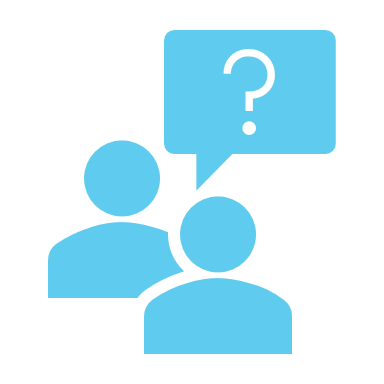